Особиста гігієна підлітка
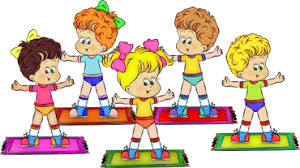 Здоров’я – це щастя.
Дотримання правил особистої гігієни – зміцнення здоров’я.
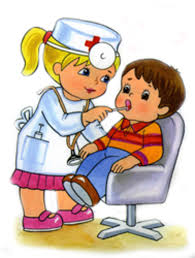 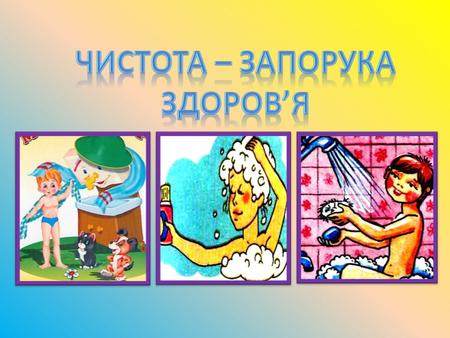 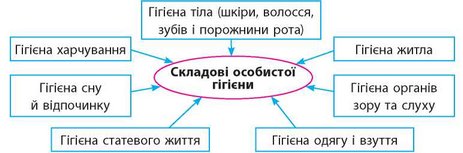 Гігієна – наука про збереження й зміцнення здоров’яОсобиста гігієна — це догляд за своїм тілом і підтримка його в чистоті.
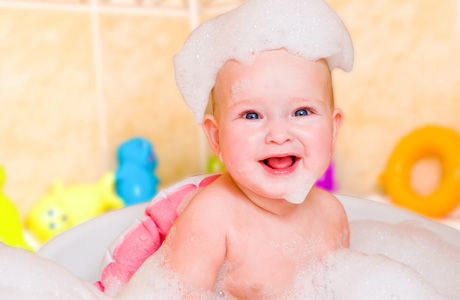 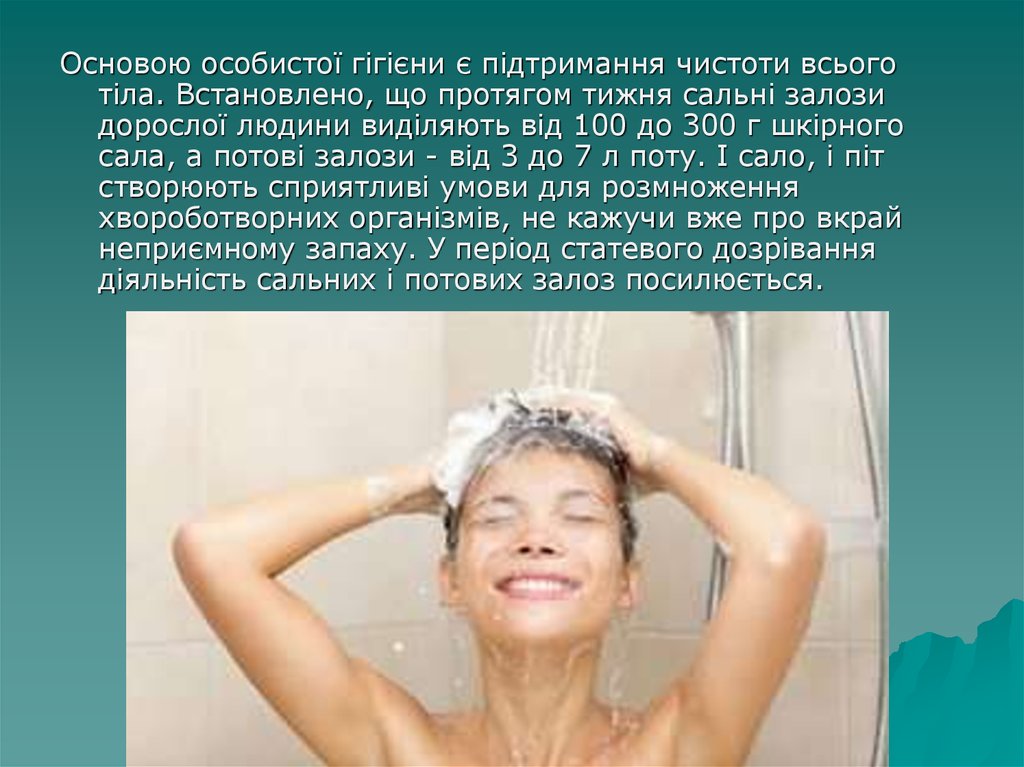 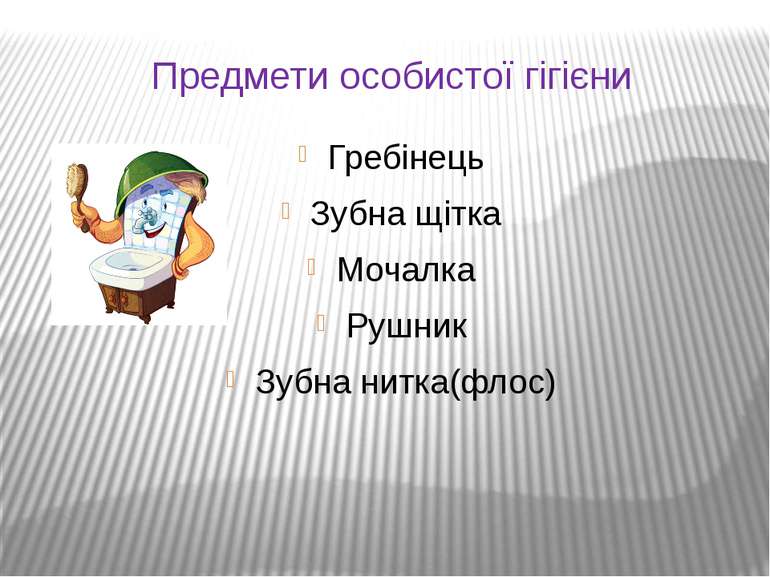 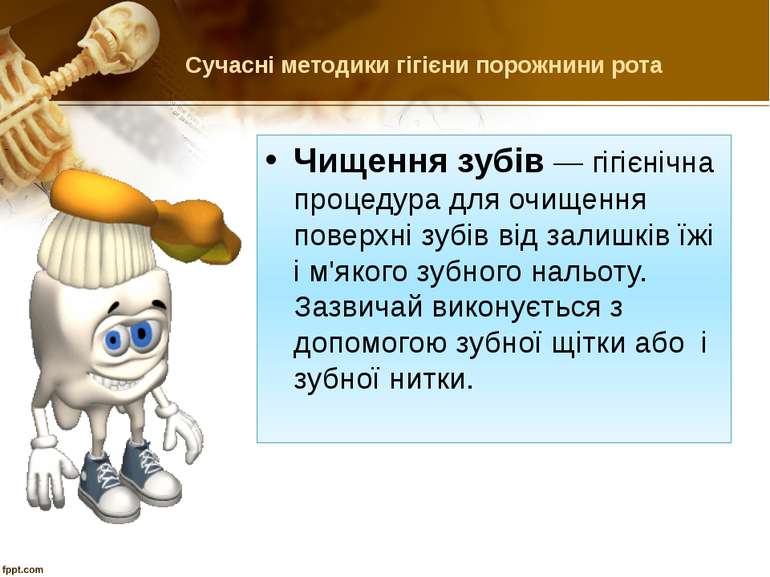 Правила миття рук
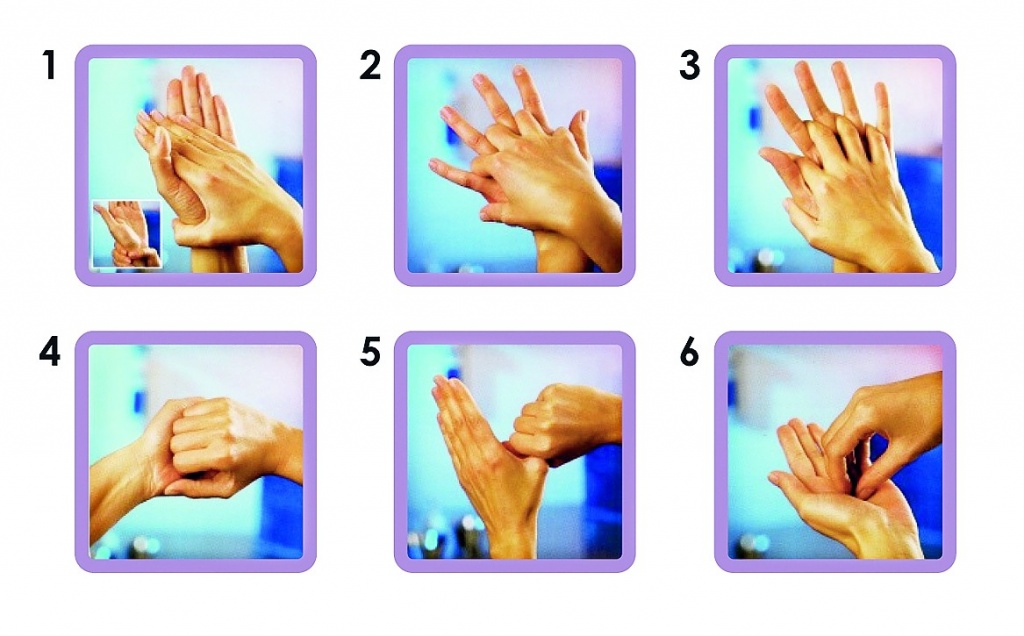 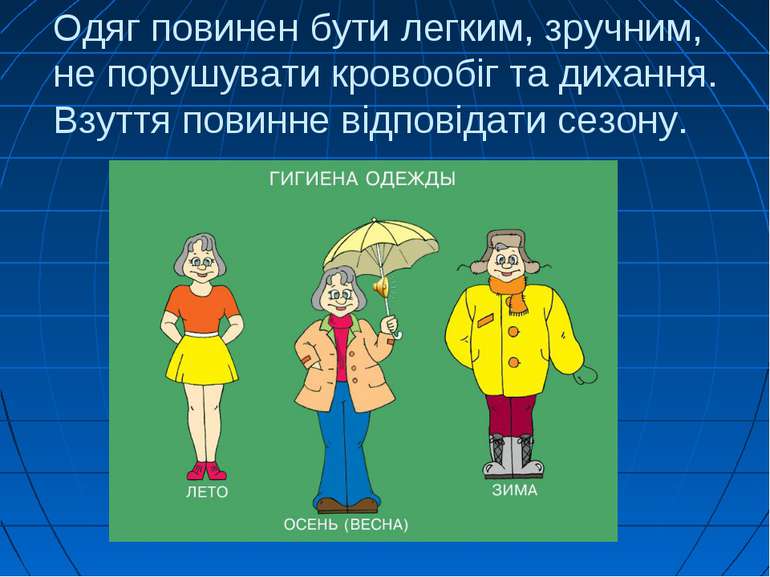 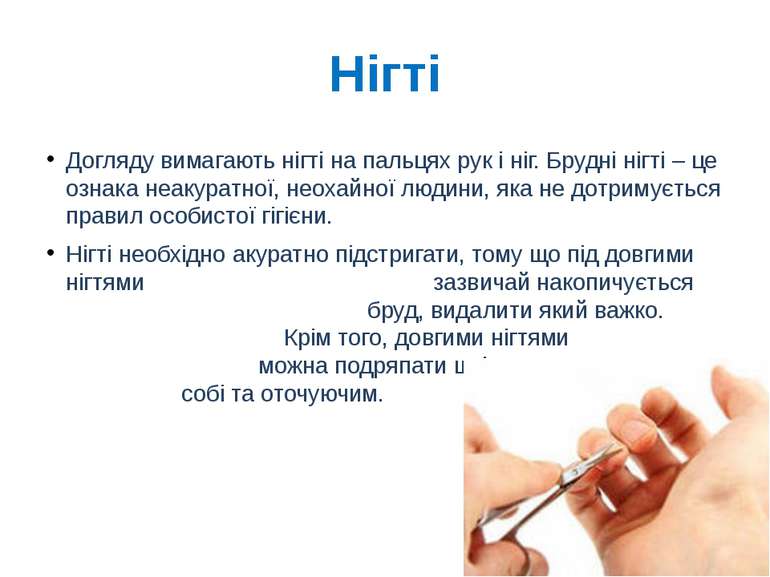 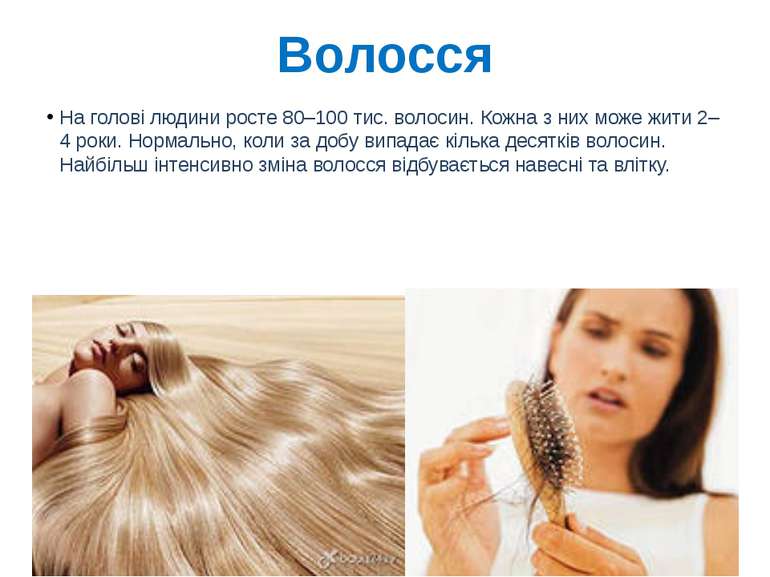 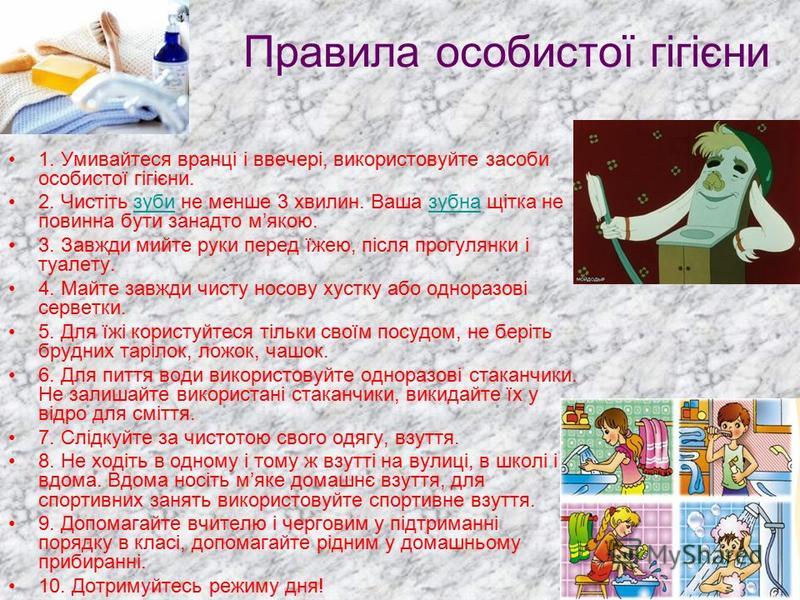 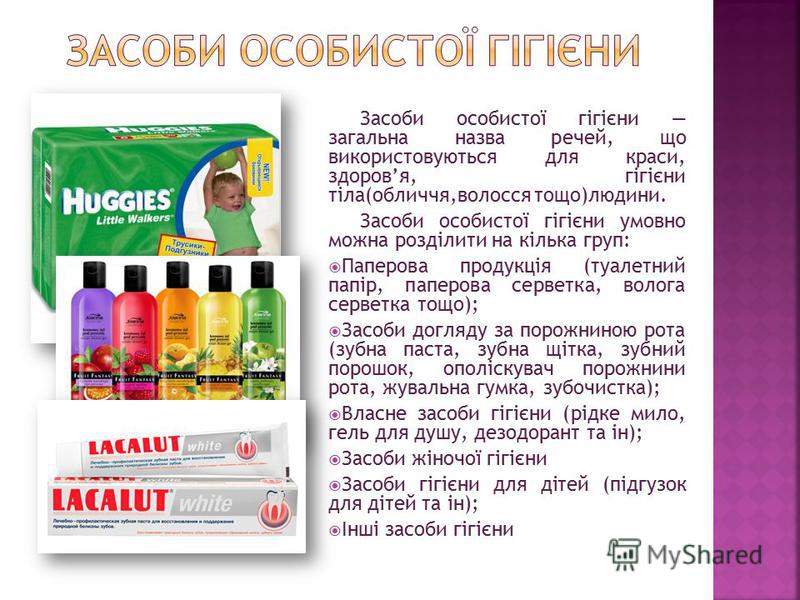 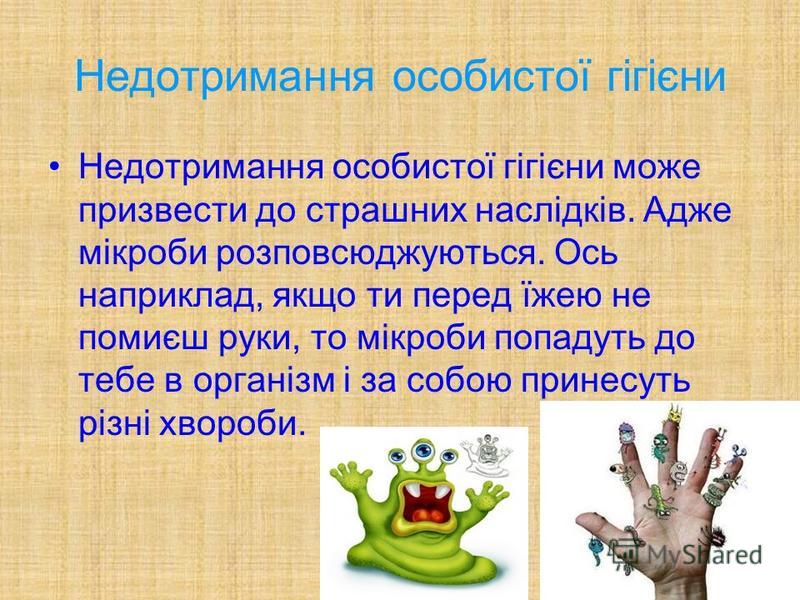 Дякую за увагу!
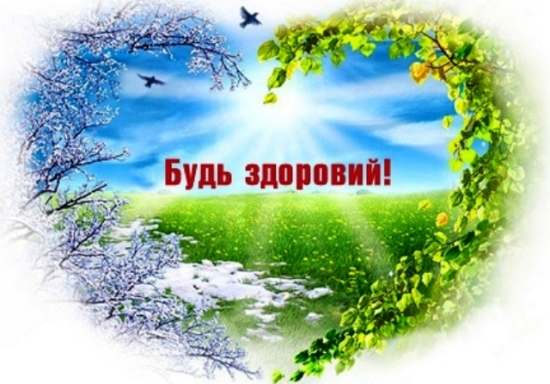